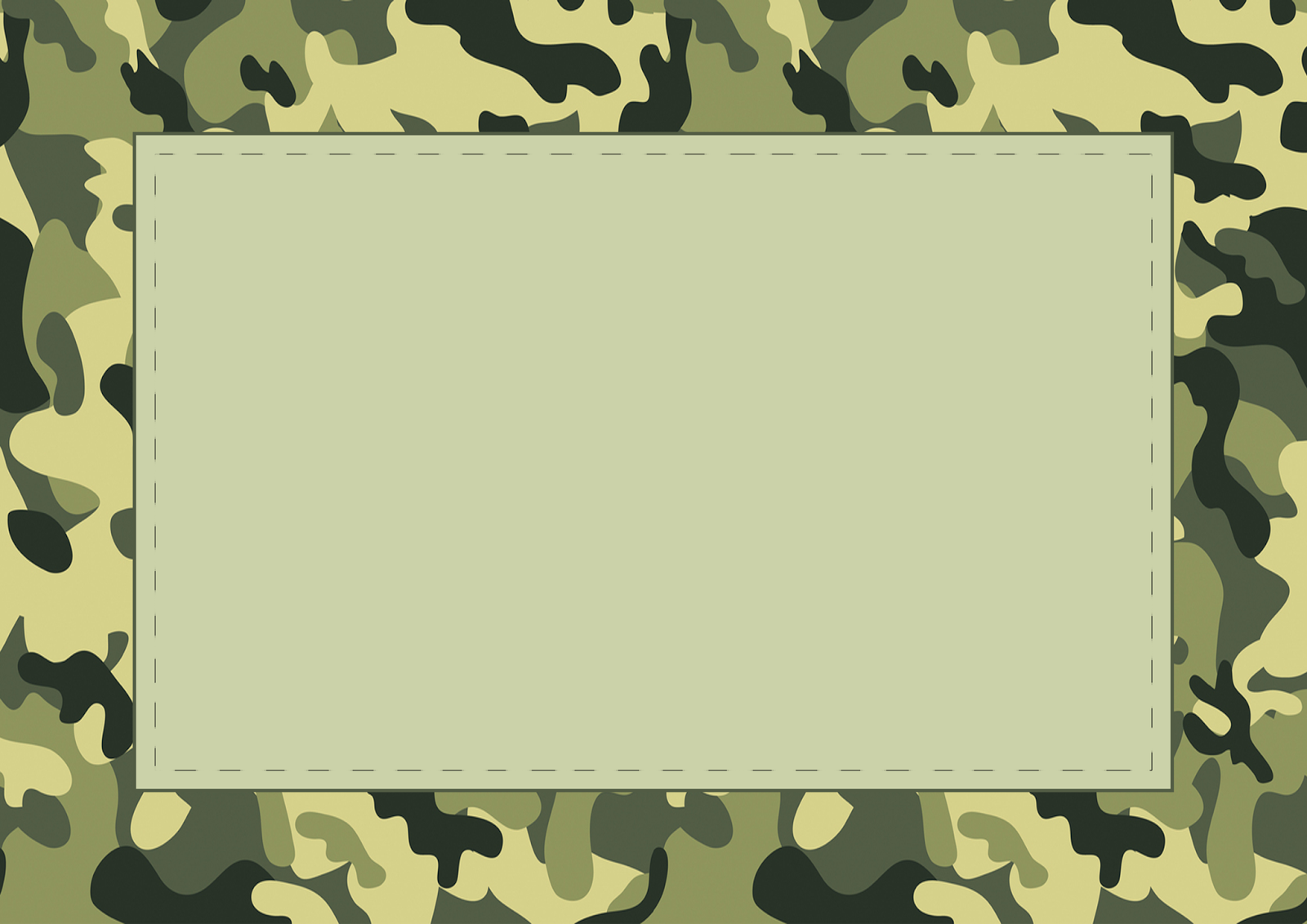 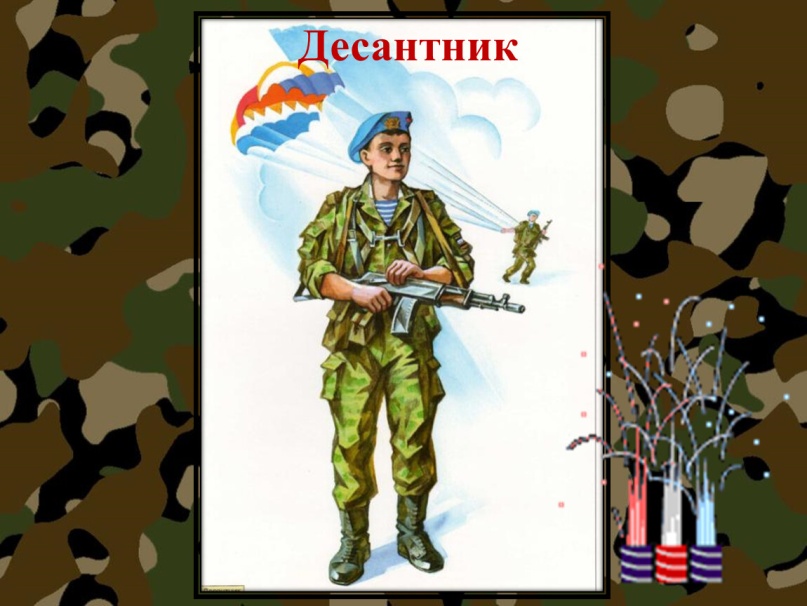 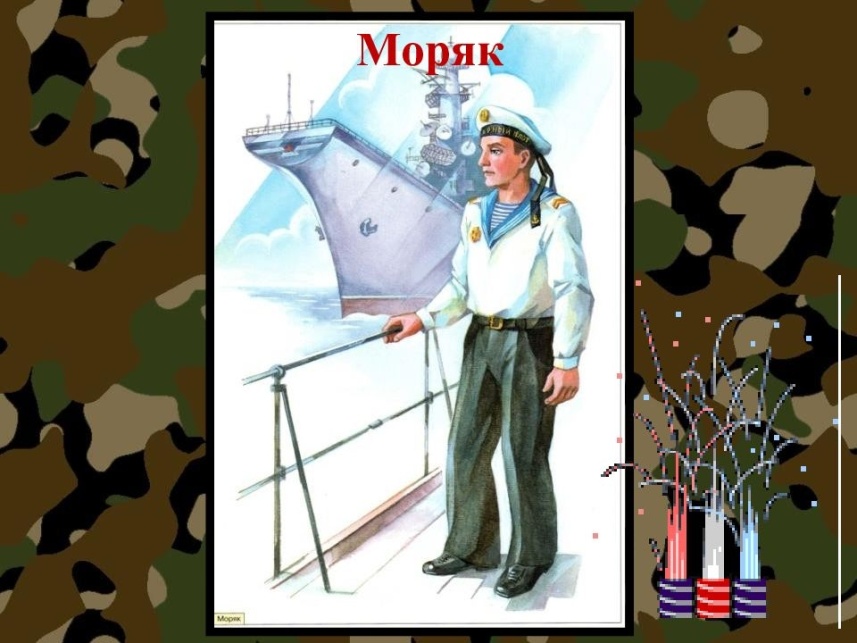 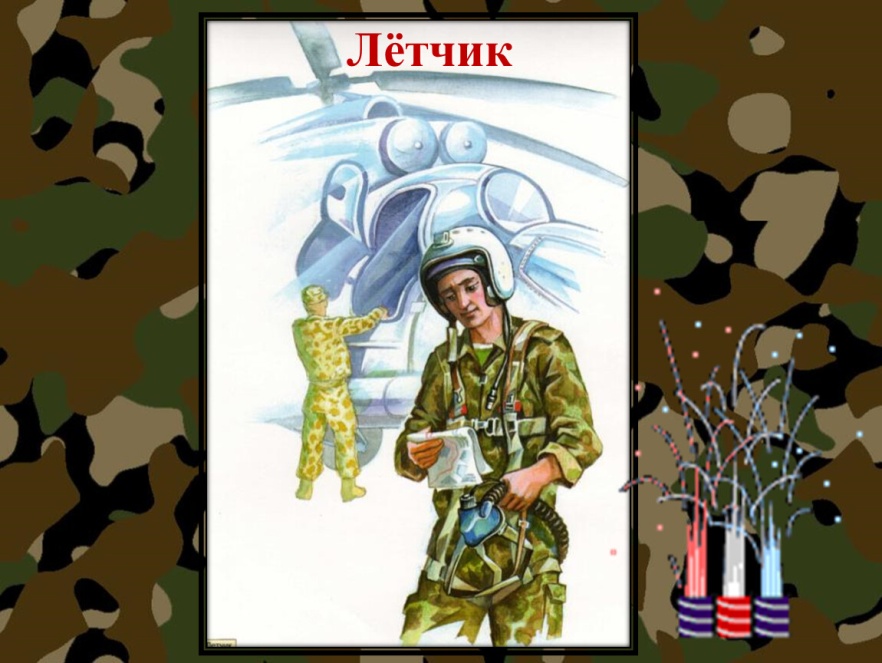 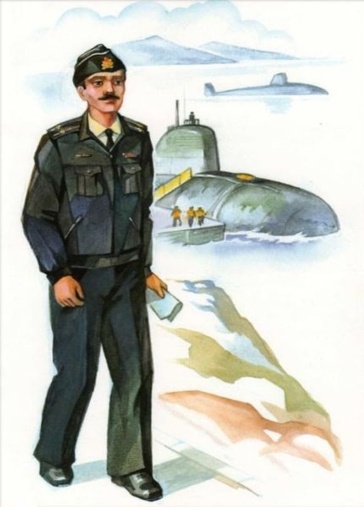 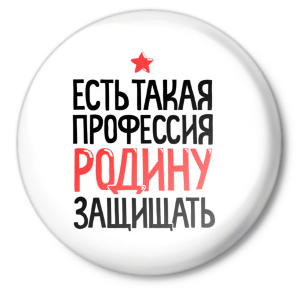 -
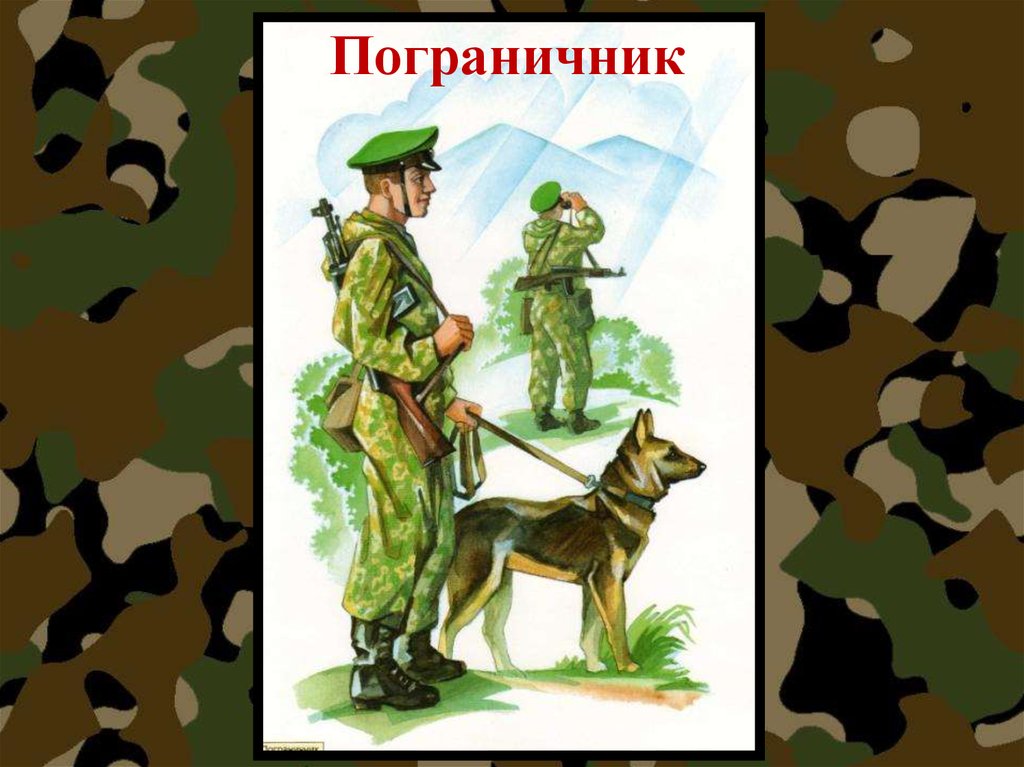 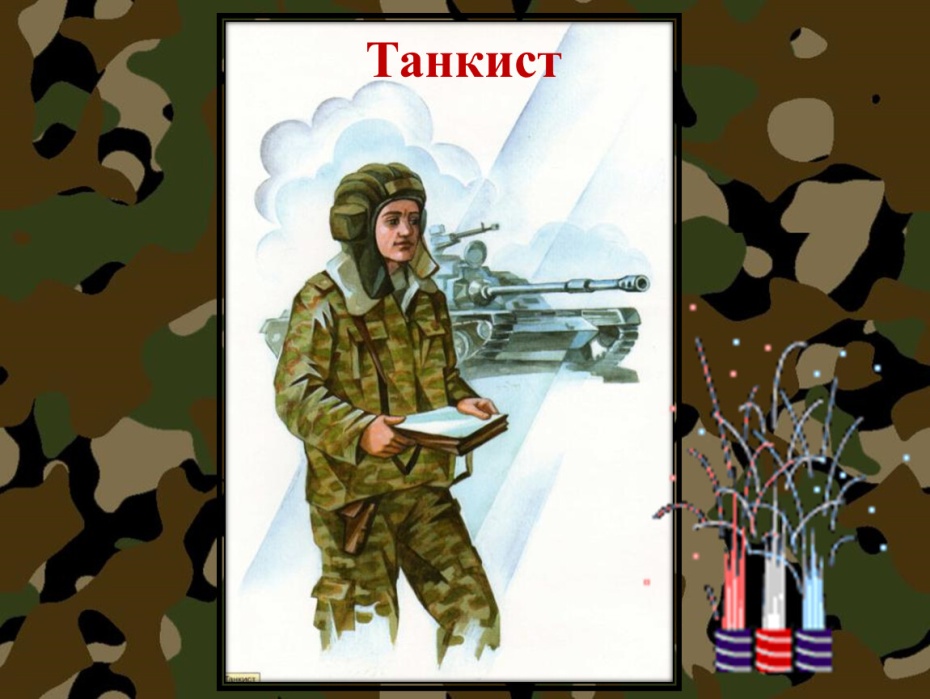 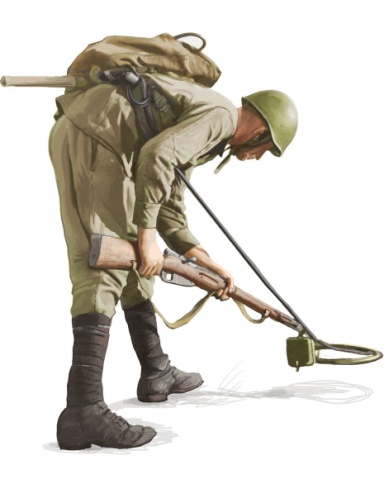 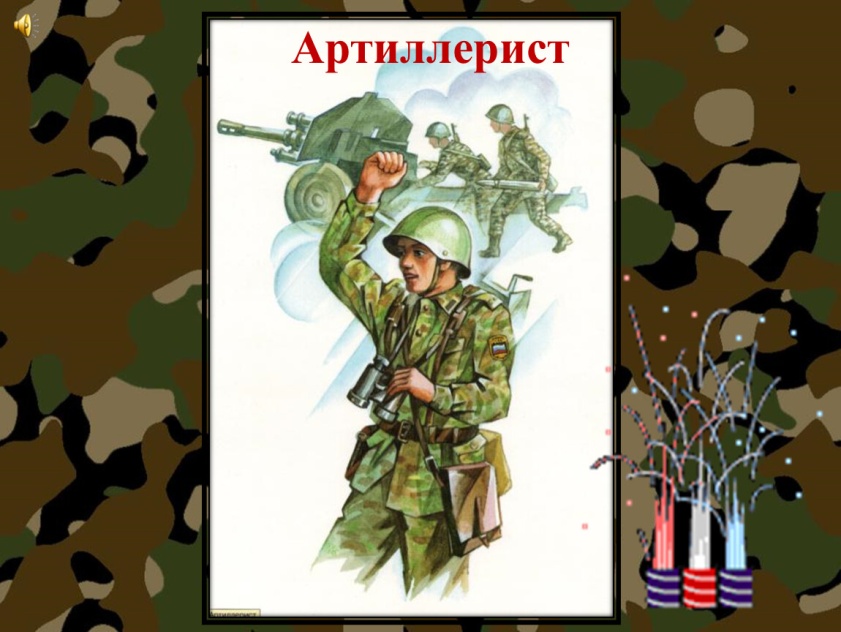 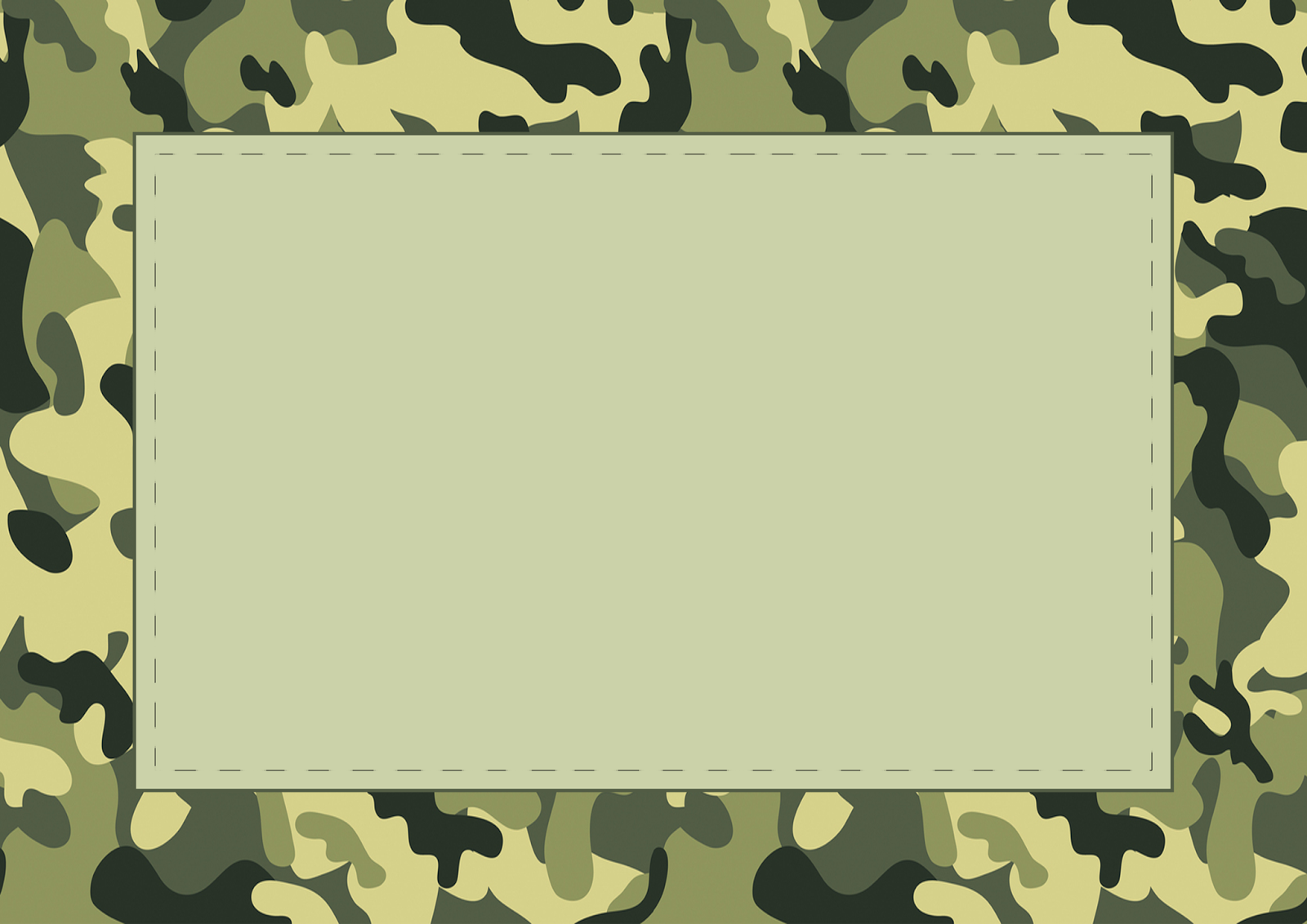 Снова в бой машина мчится,Режут землю гусеницы,Та машина в поле чистомУправляется танкистом.
Танкисты
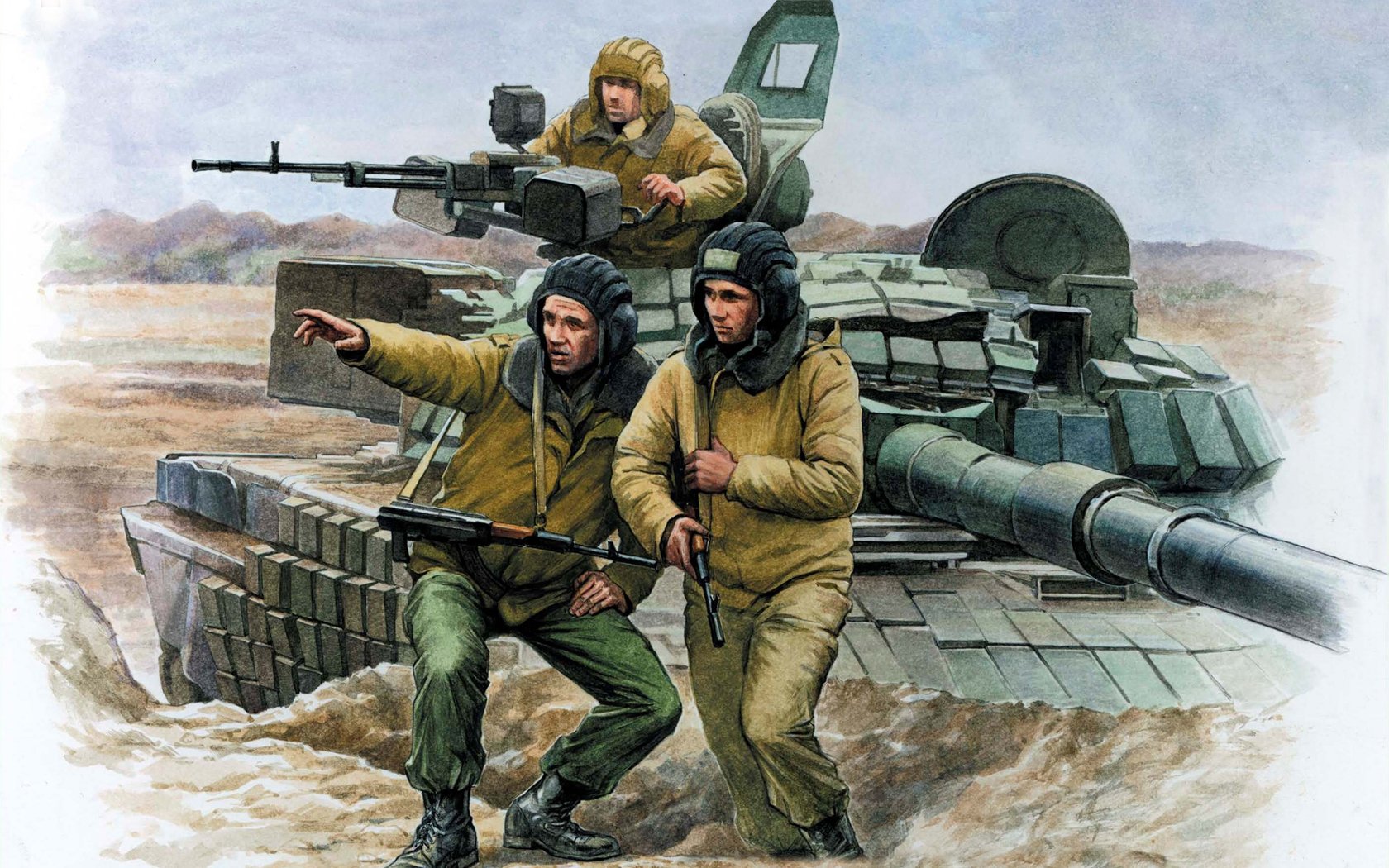 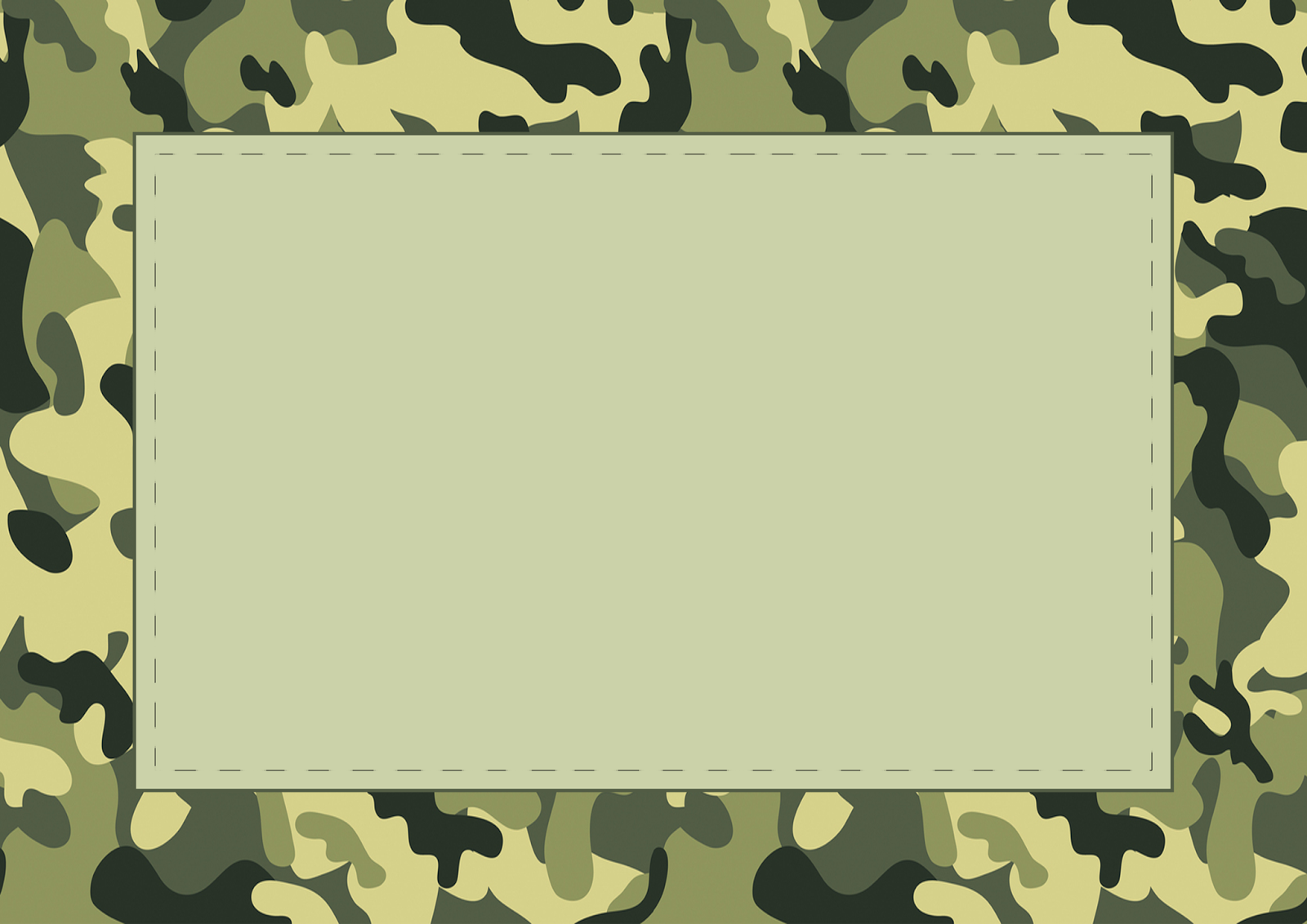 Экипаж танка
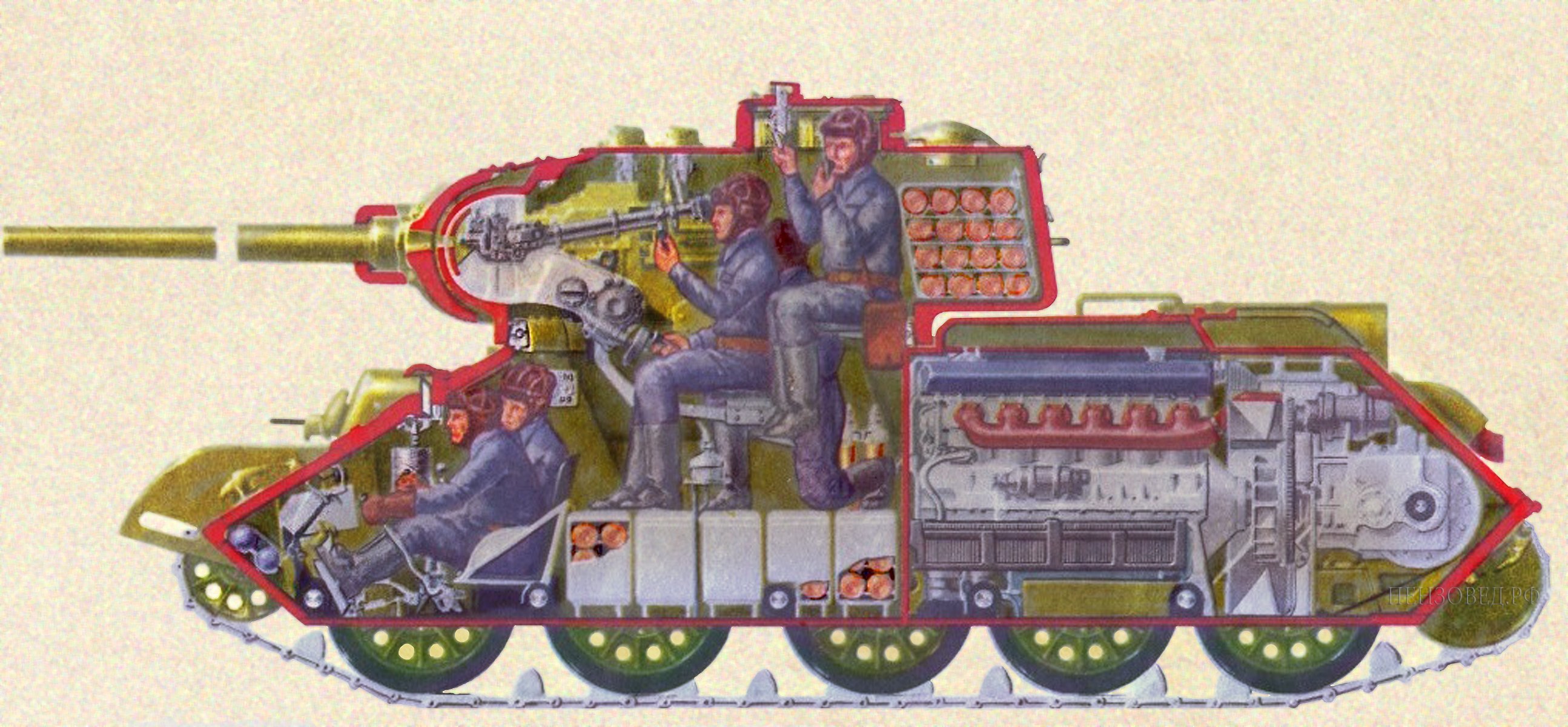 Танкист—любой член экипажа танка Состав экипажа зависит от модели    
  танка и включает в себя командира танка, наводчика орудия, механика-
  водителя, радиста-пулемётчика, пулемётчика, заряжающего.
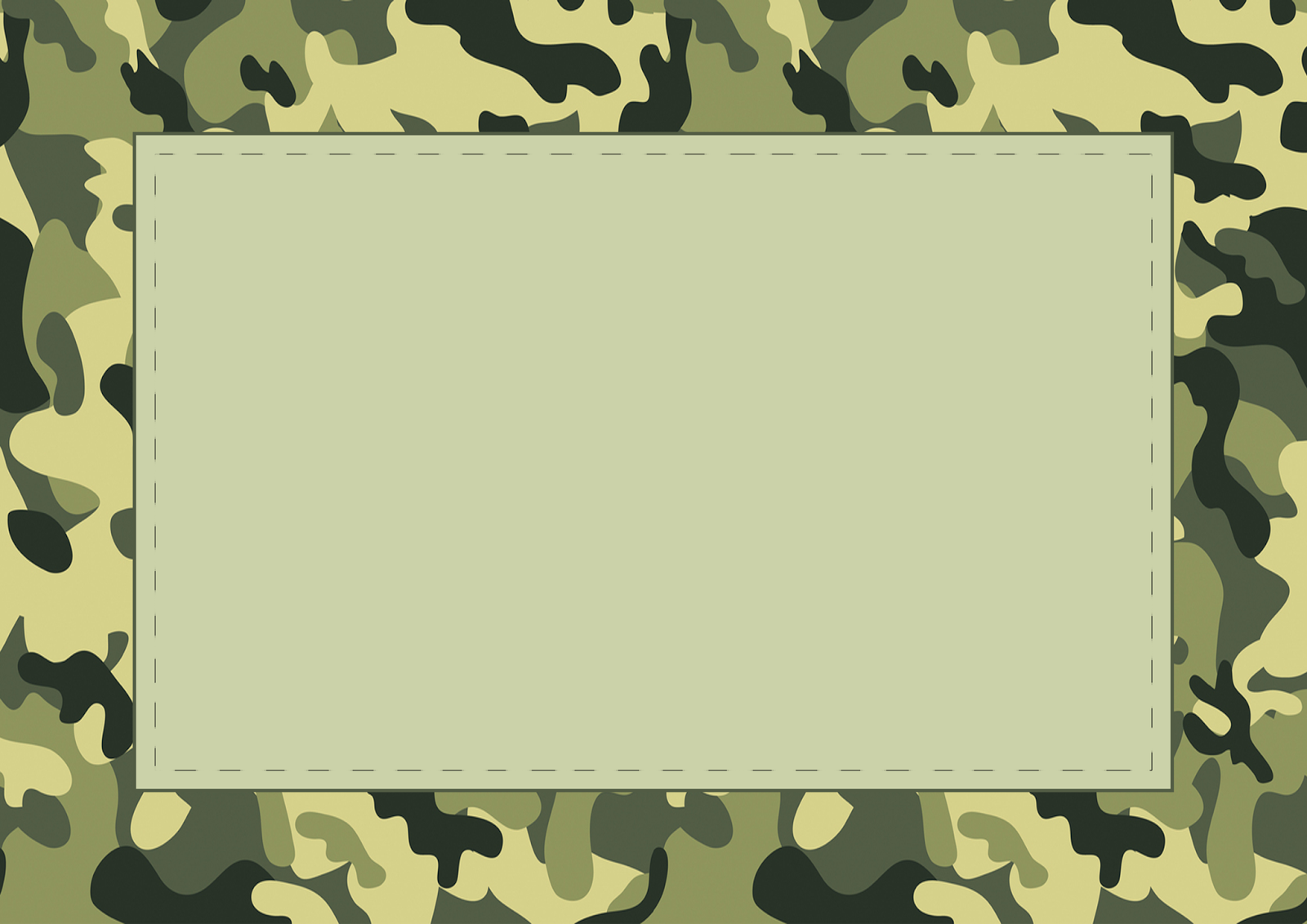 Десантники
Воздушные десантники с неба летят,
Потому, что Родину защищать хотят.
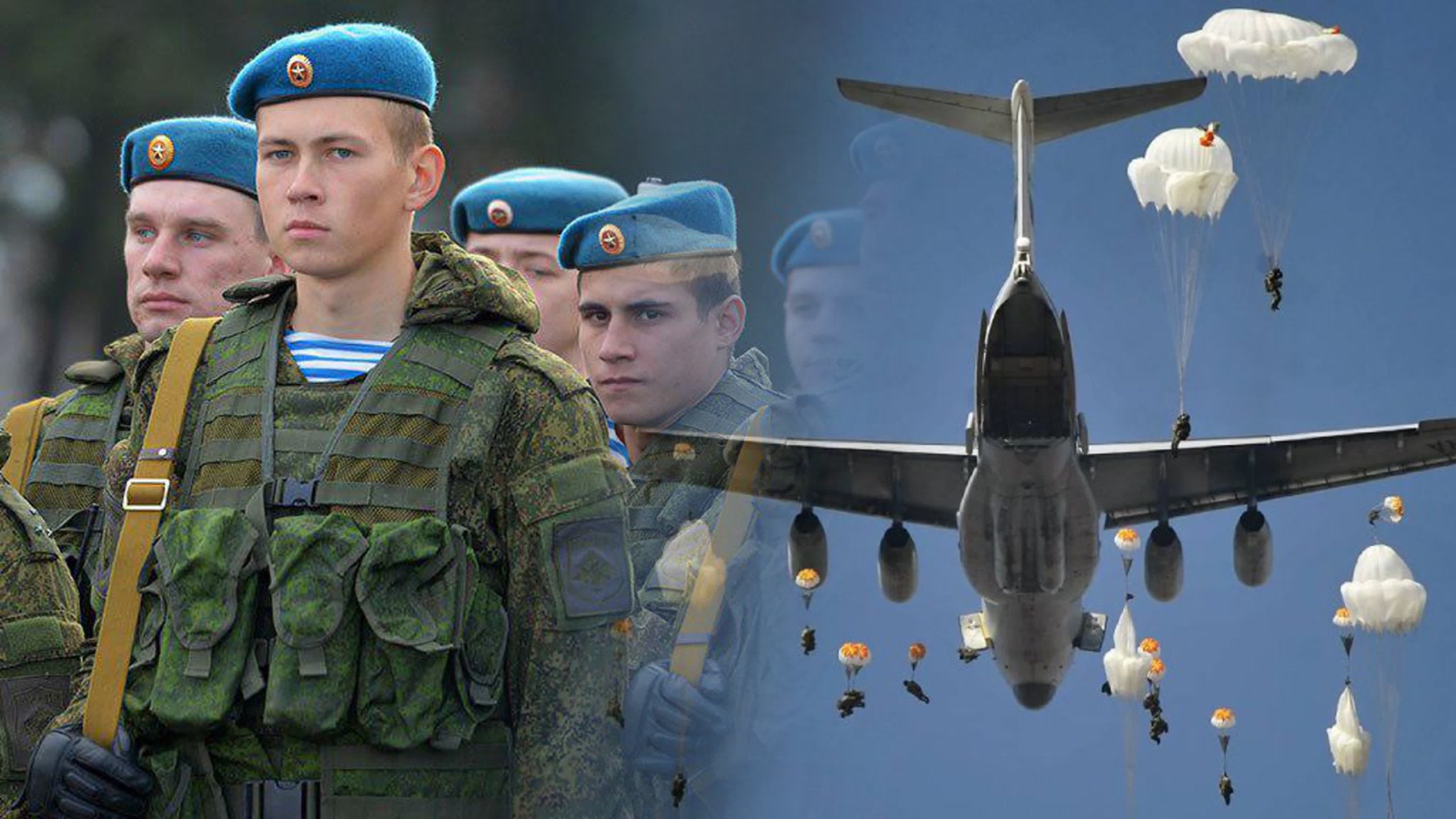 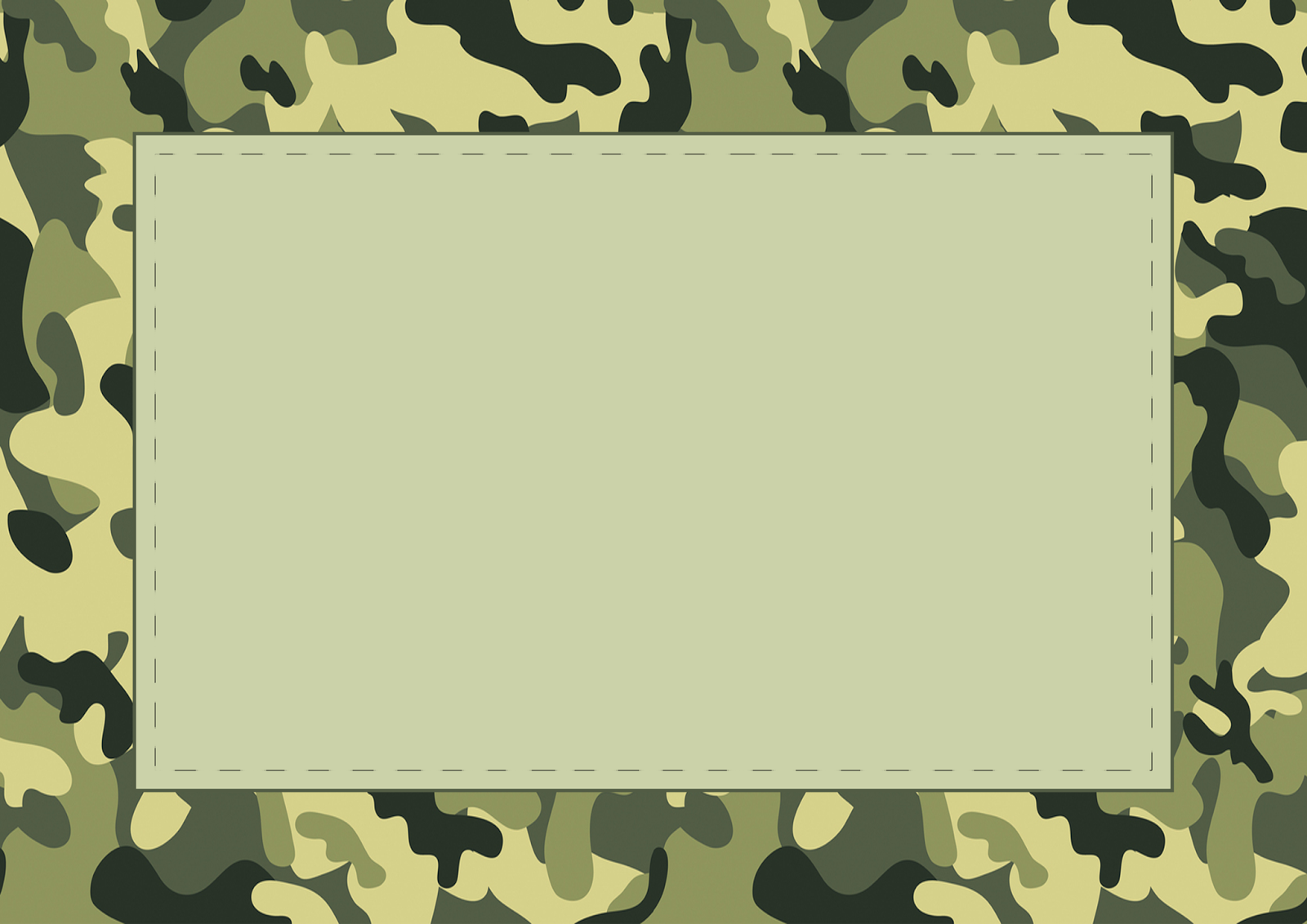 Быть моряком — это честь и призвание,Гордо несёт он почётное звание.О храбрости их легенды слагают,И с грустью родные их в путь провожают.
Моряки
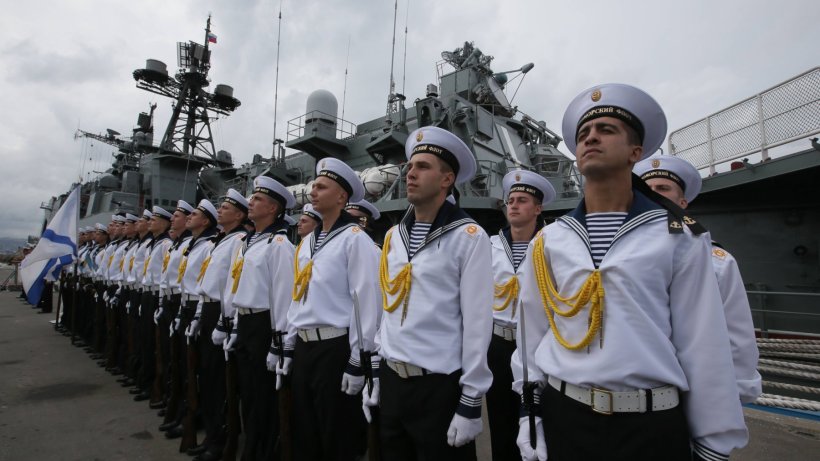 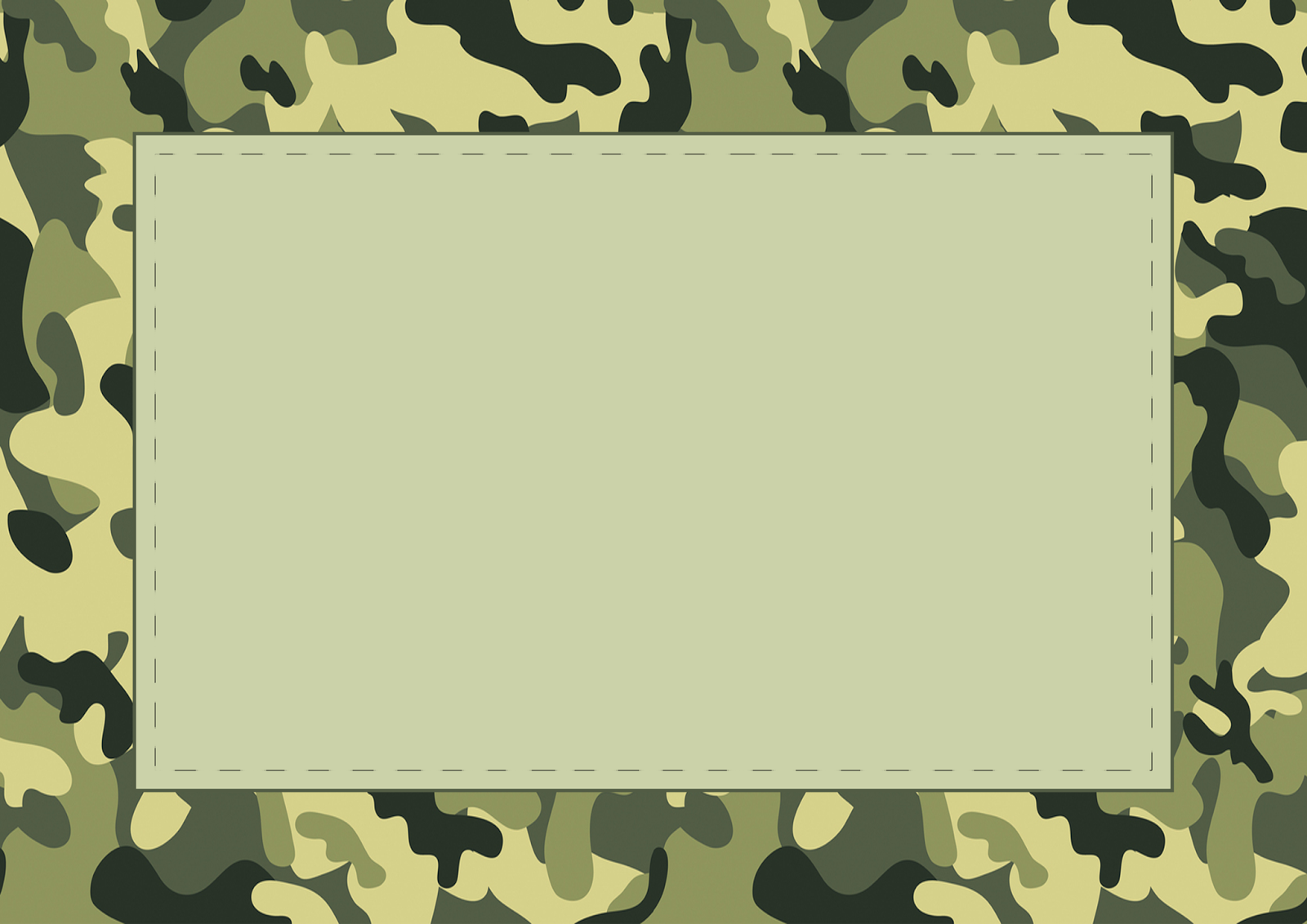 Похожие
Связанные картинки
  
  
  
  
  
  
РЕКЛАМА
Моряки-подводники
Моряки-подводники,
Сила, мощь страны!
Моряки-подводники,
Гордость всей страны!
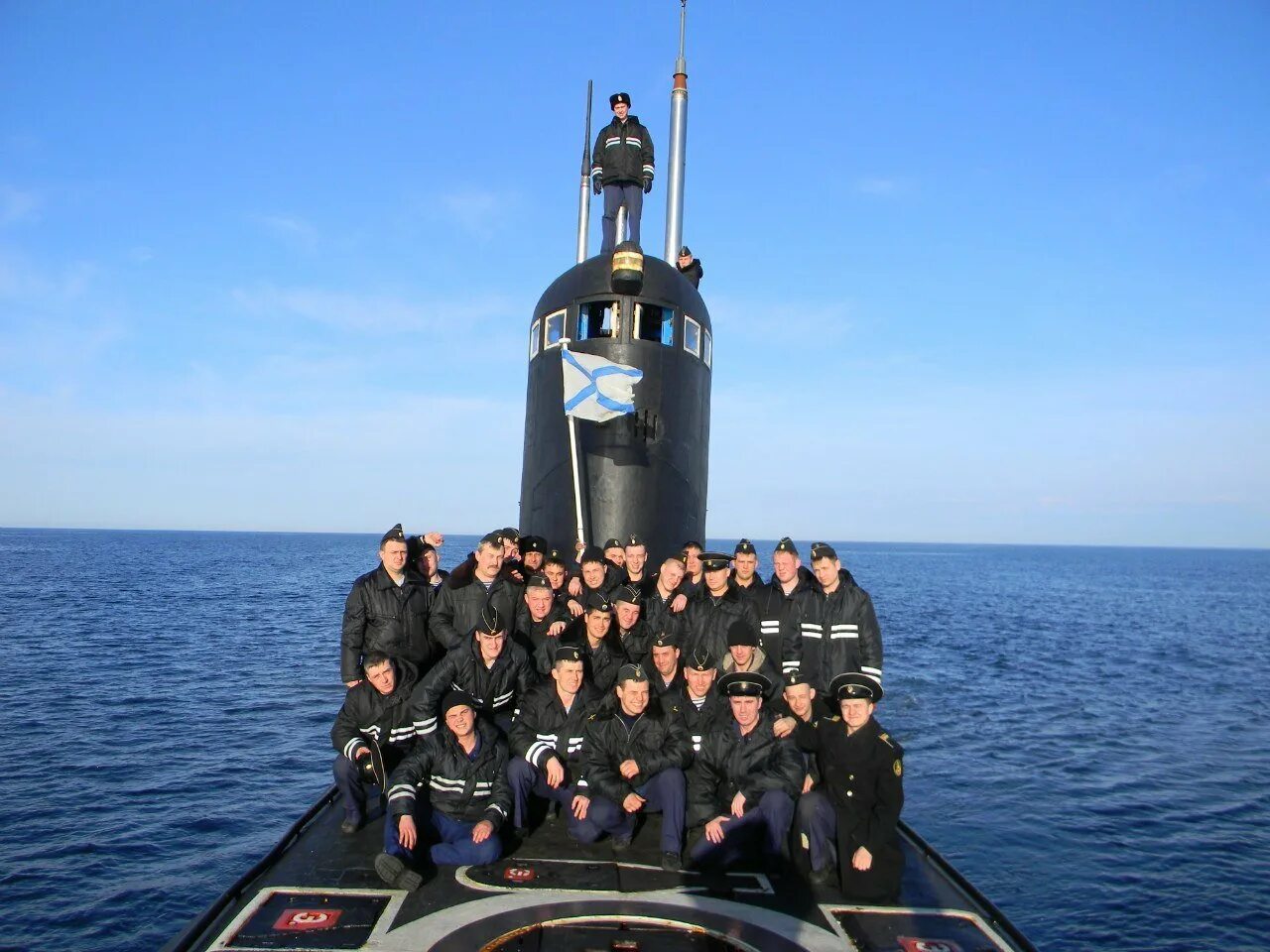 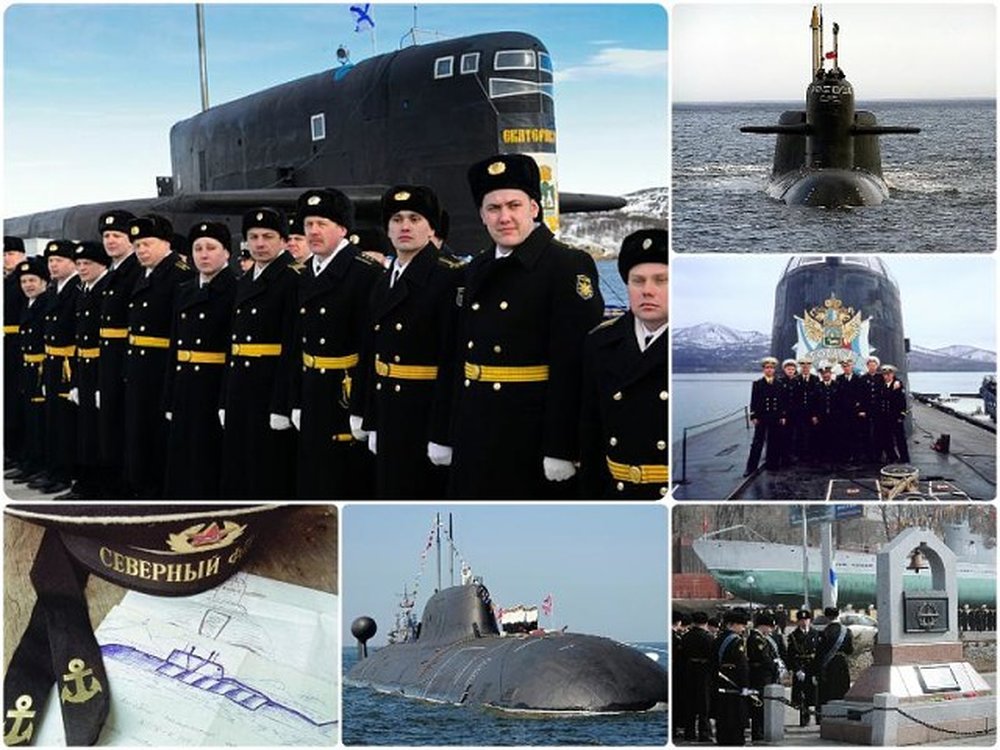 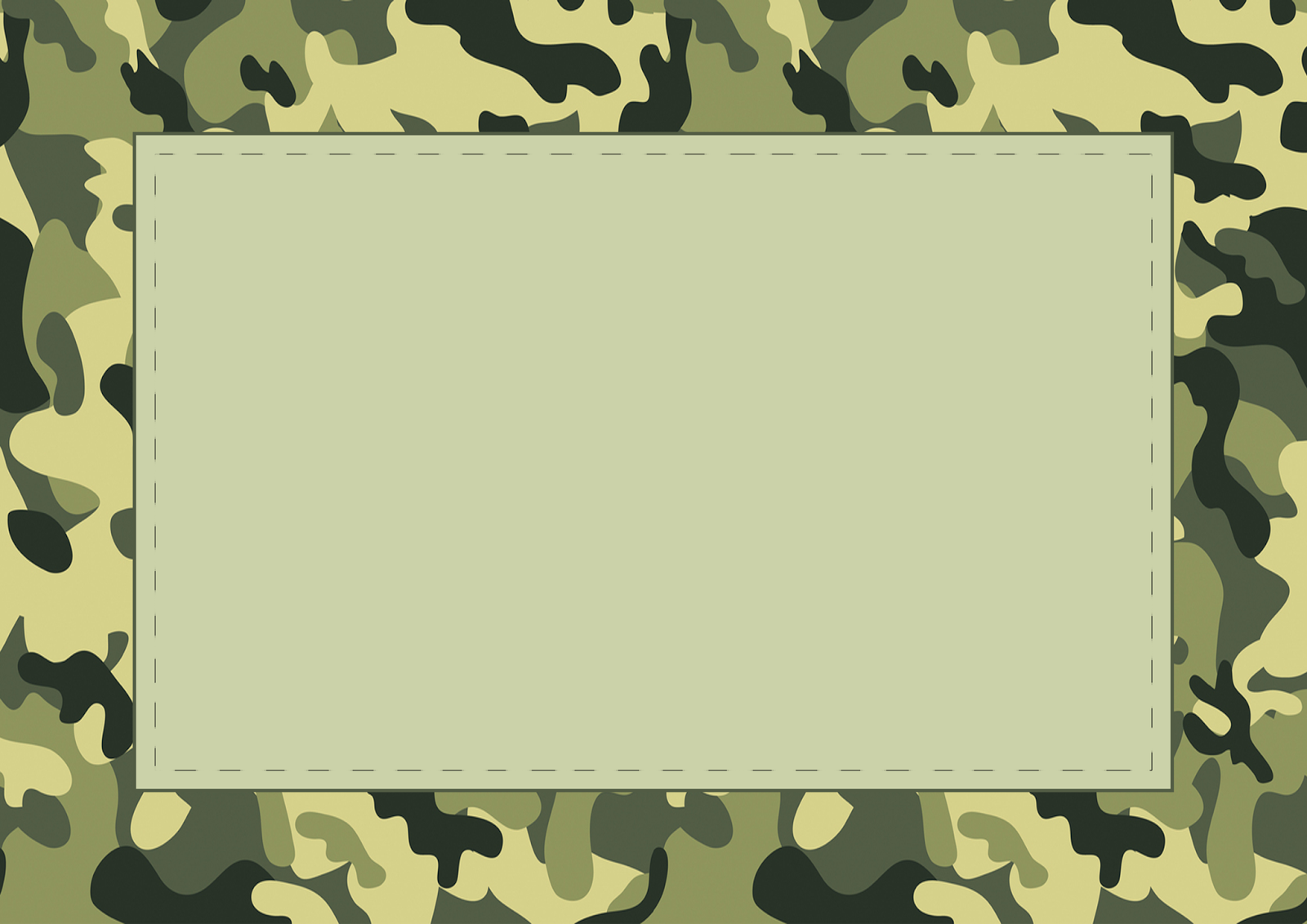 Военные лётчики
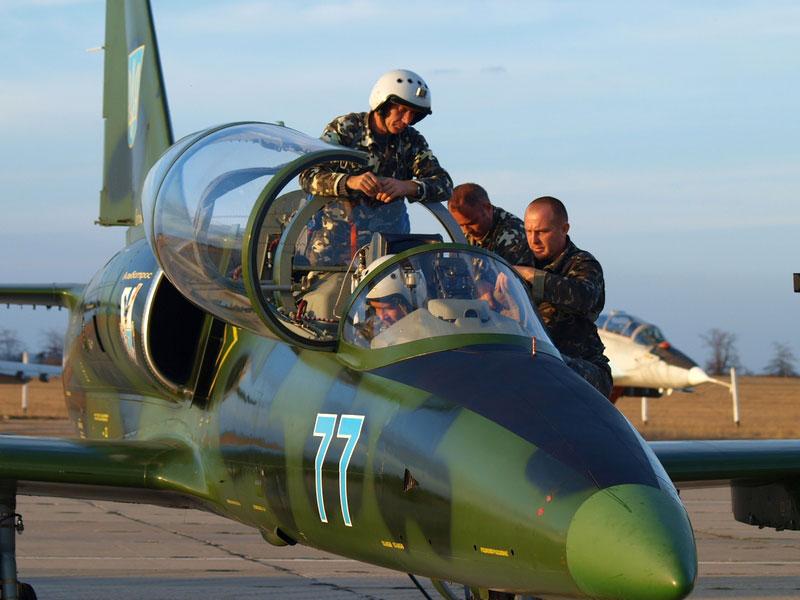 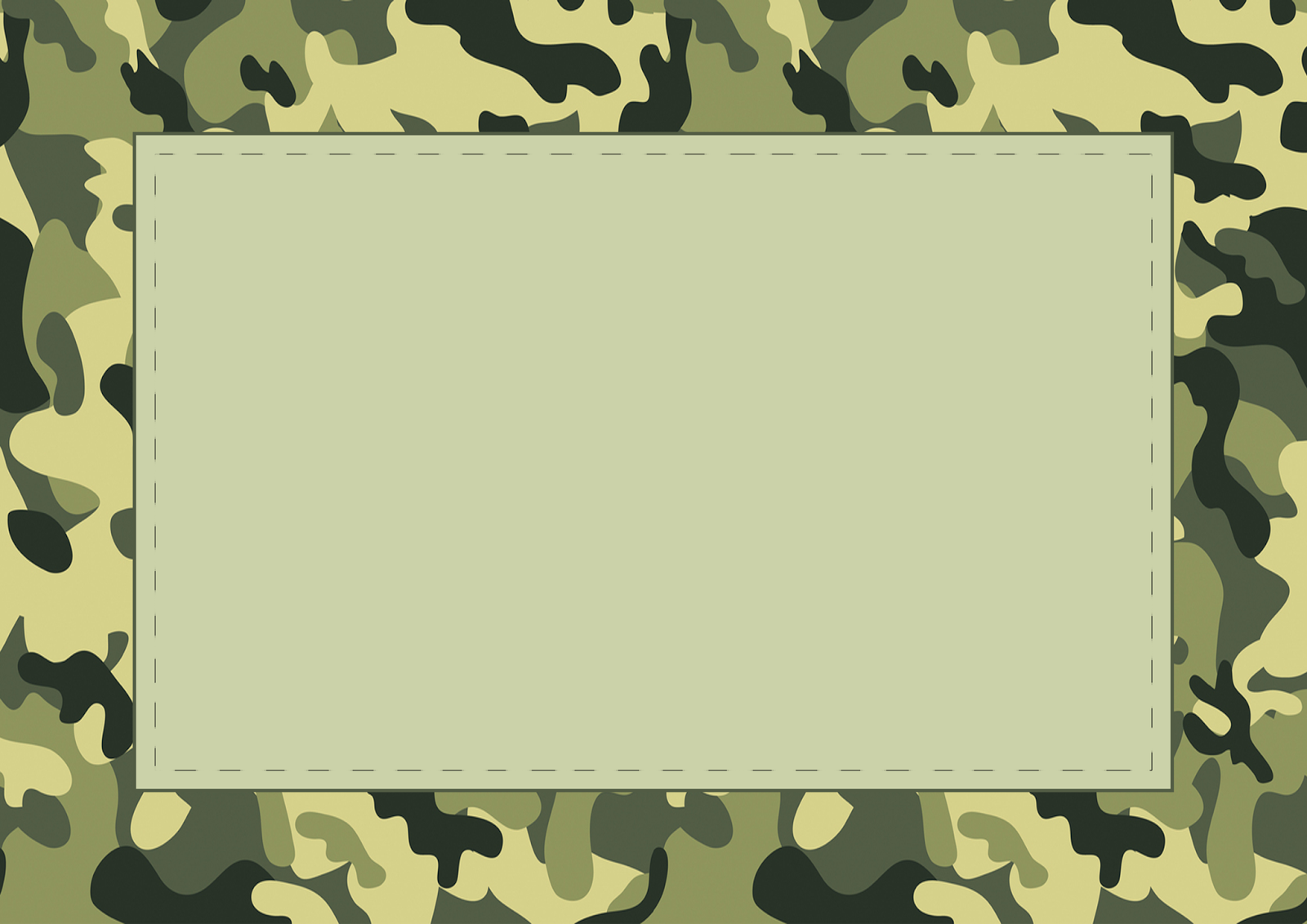 Артиллеристы
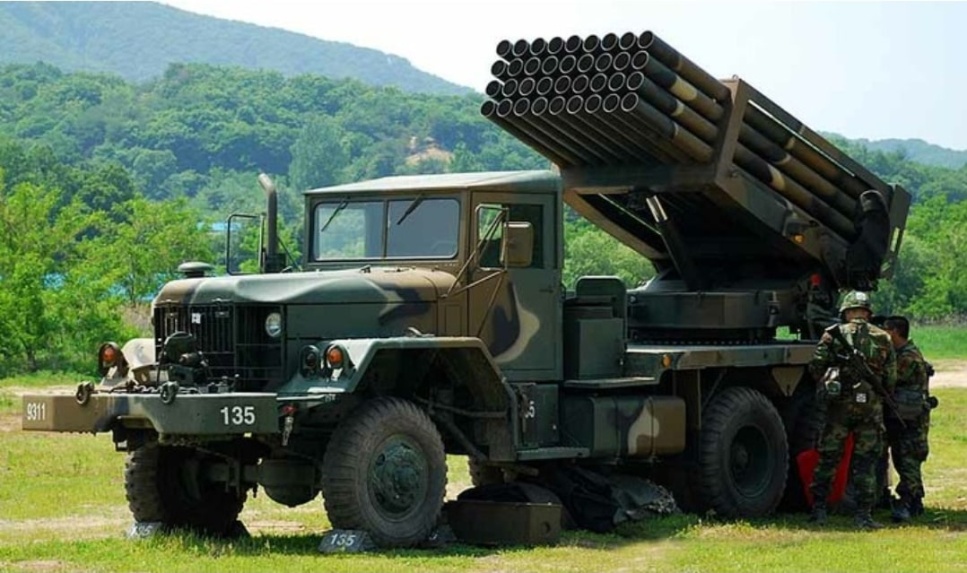 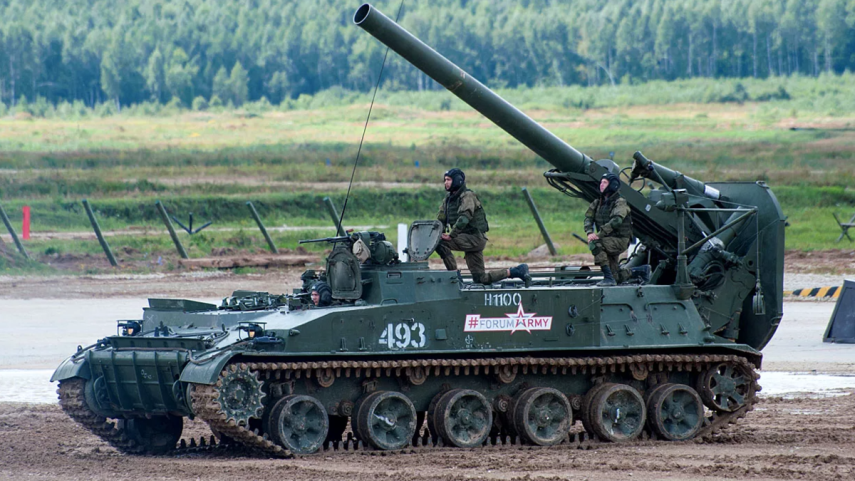 Система залпового огня «Град»
Самоходный миномет «Тюльпан»
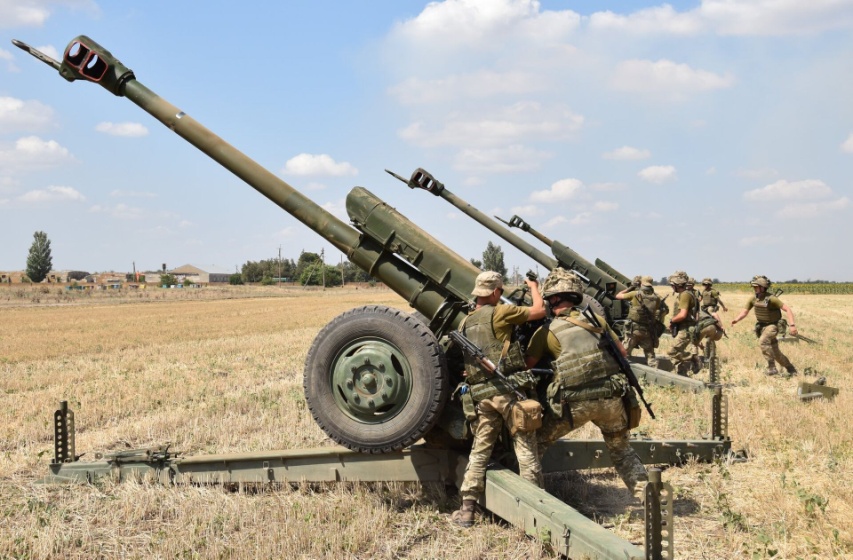 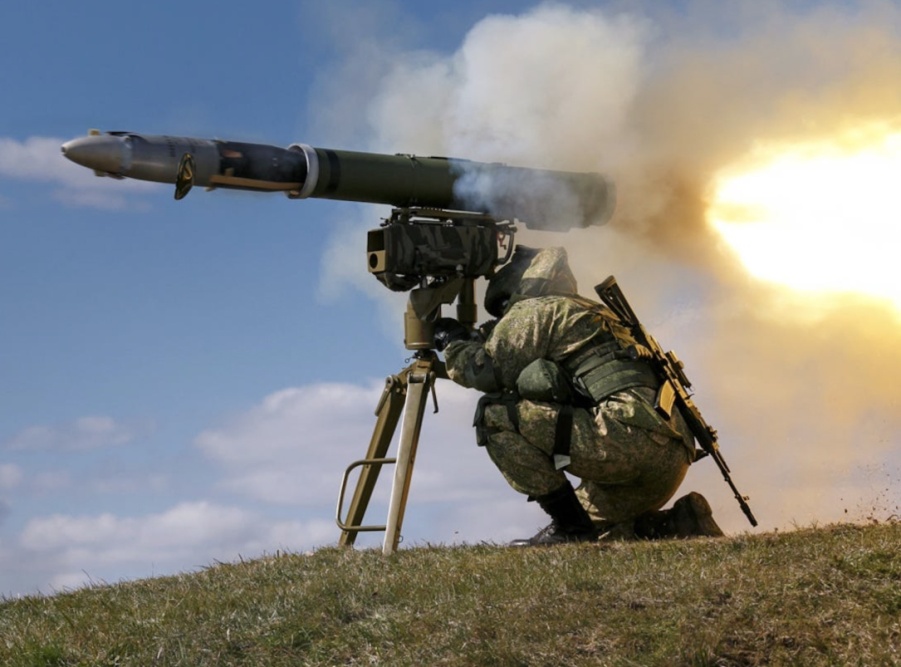 Противотанковая пушка
Противотанковый ракетный 
комплекс «Корнет»
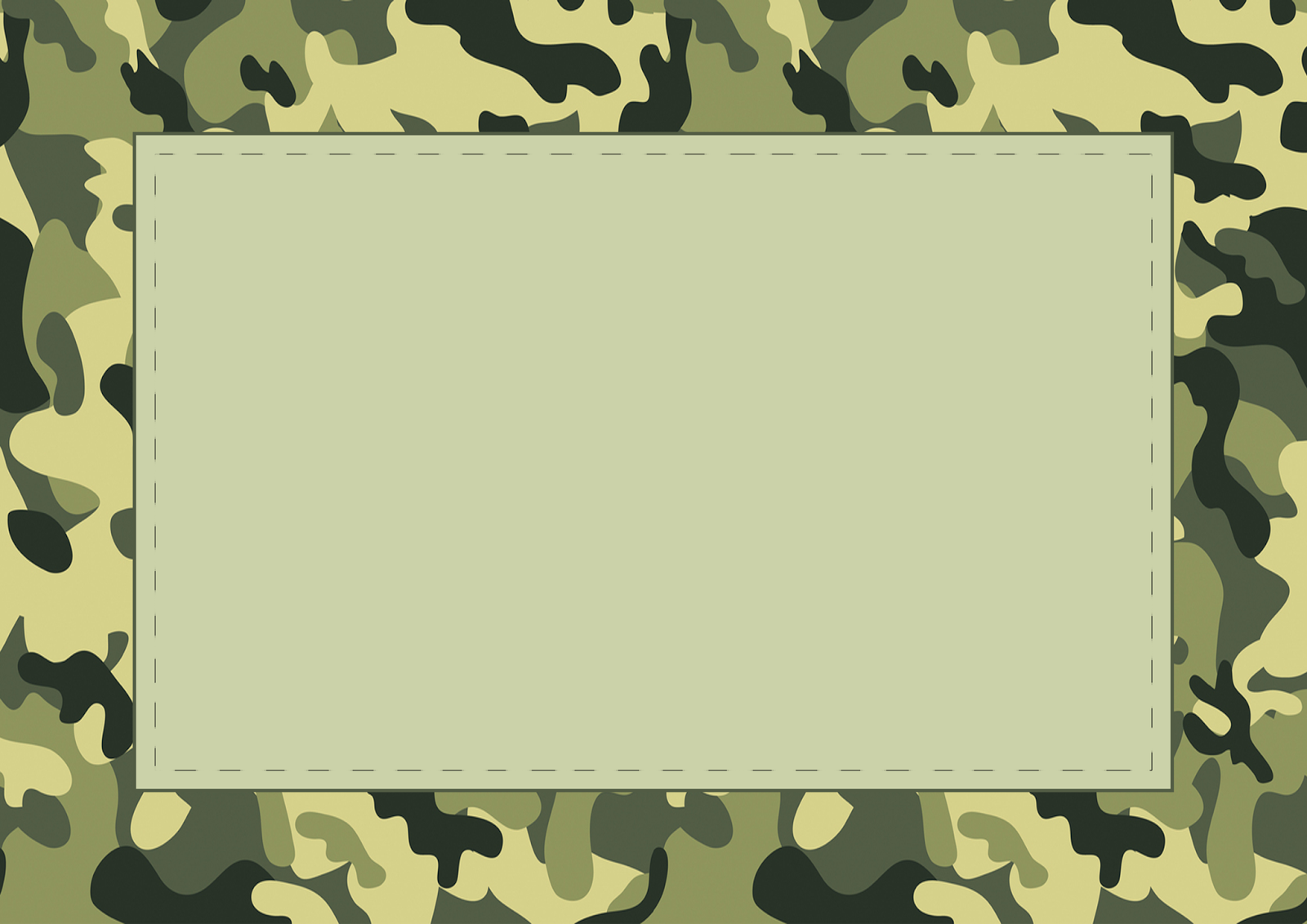 Саперы
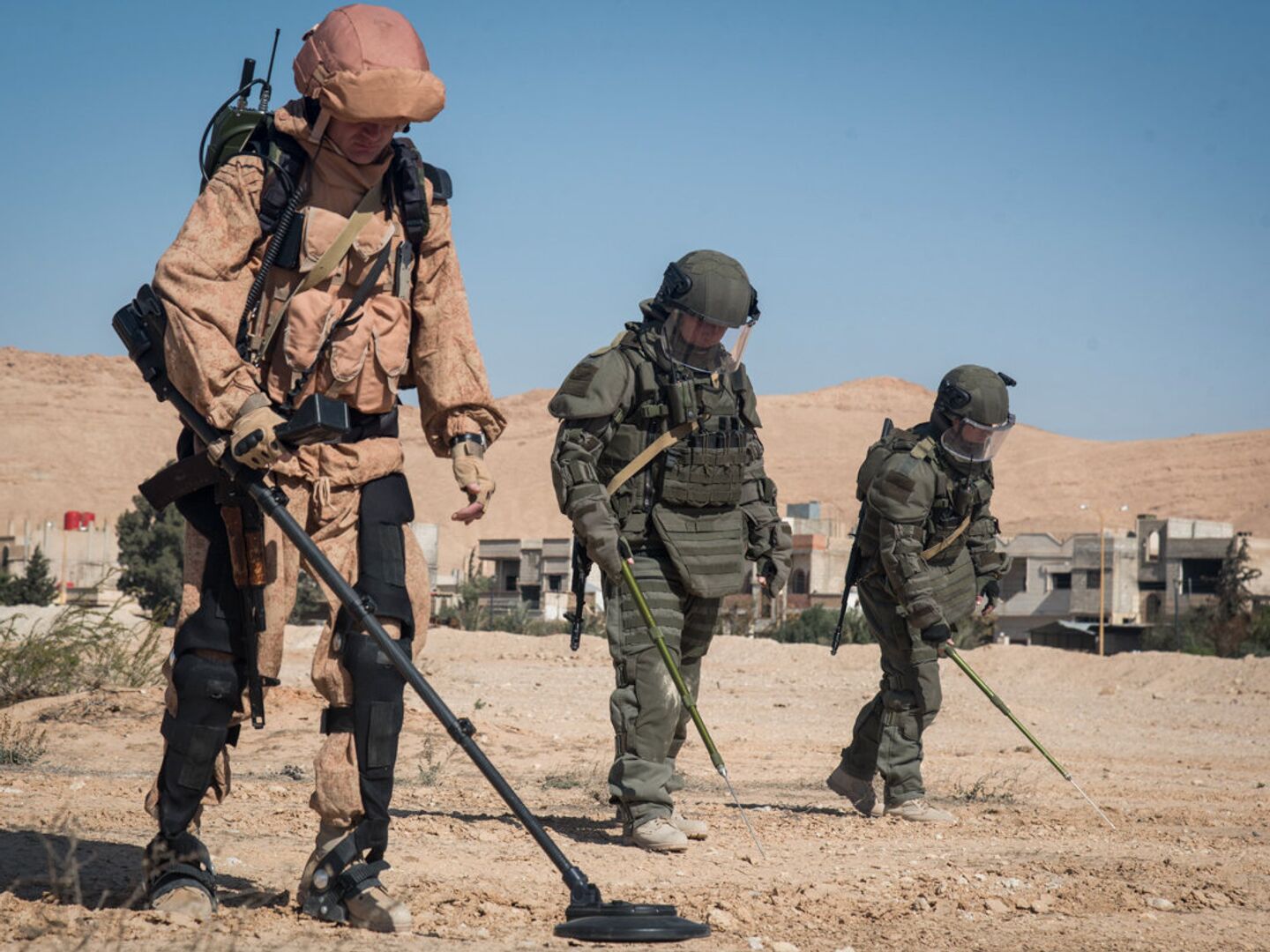 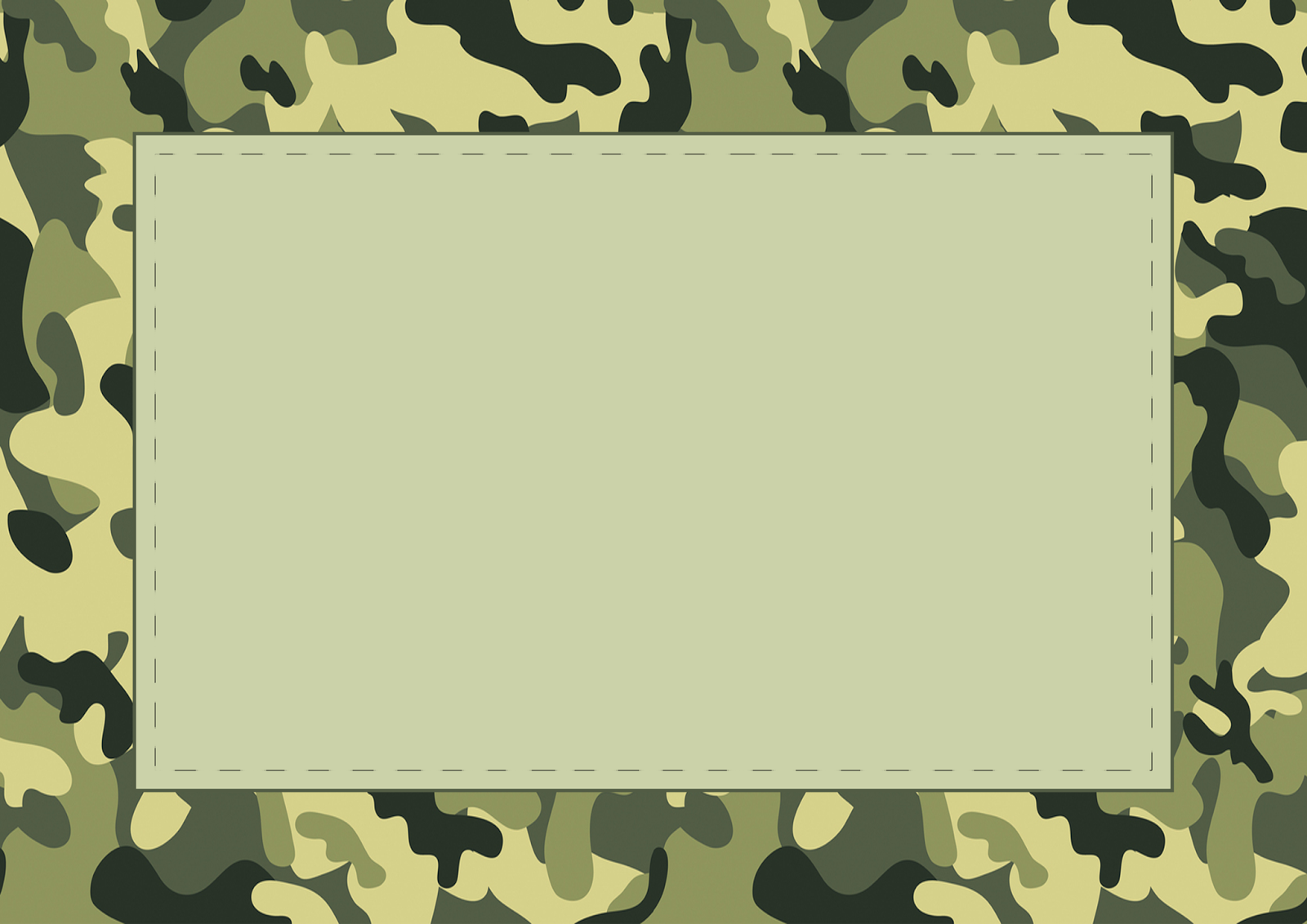 Пограничники
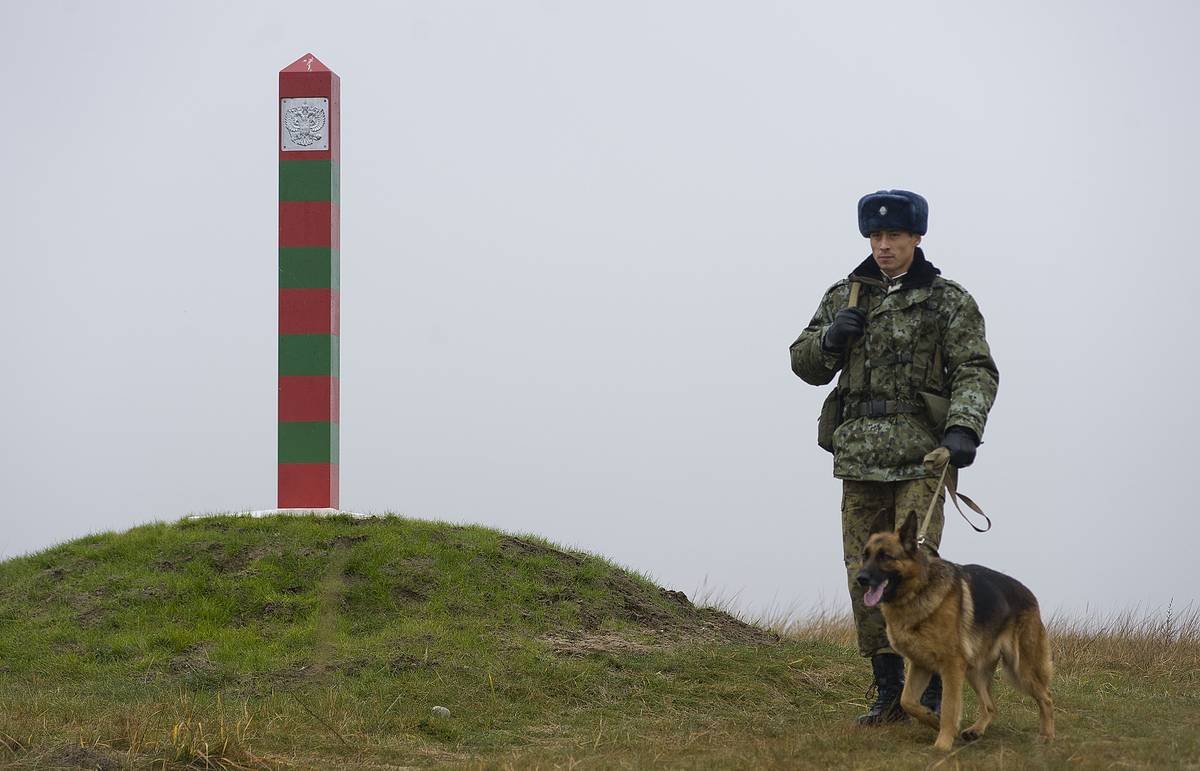